projeto
ESPAÇO DIVERSIDADE
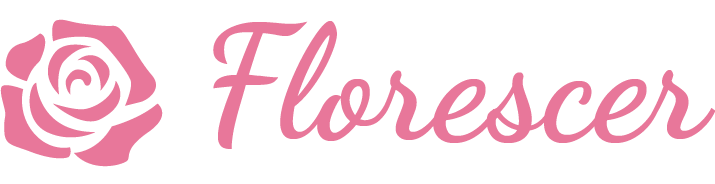 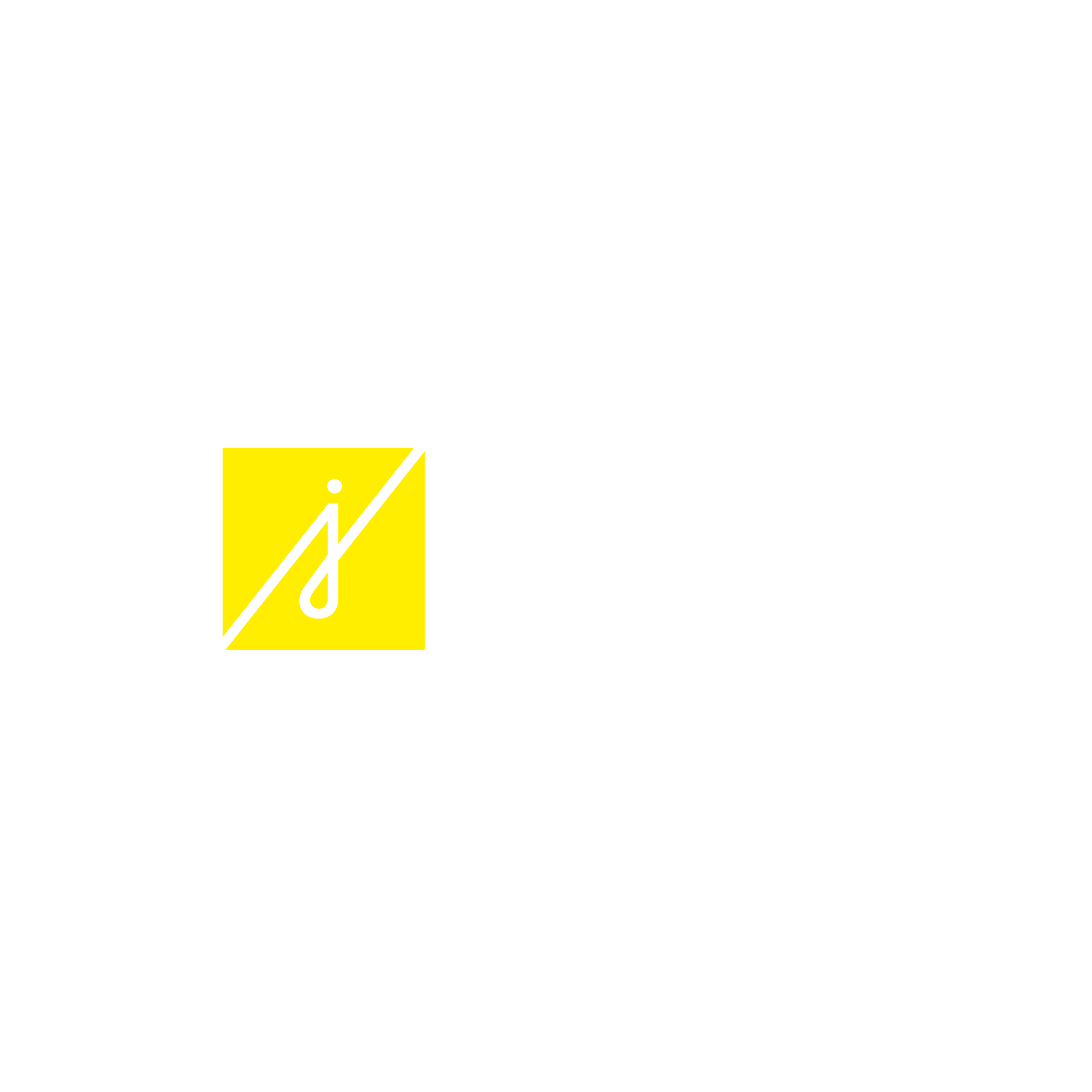 QUEM
SOMOS.
‹#›
ONG
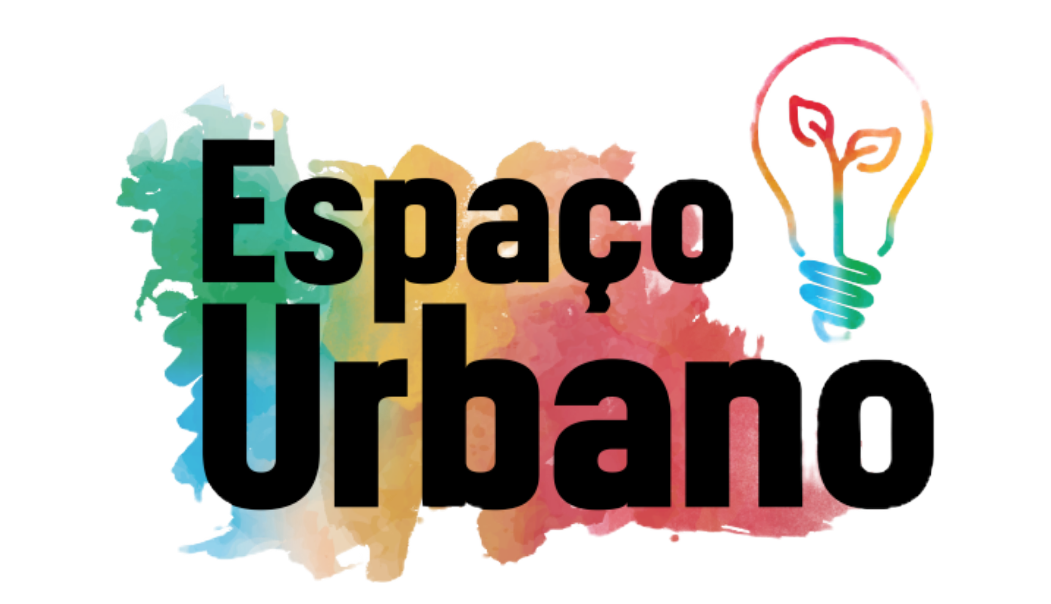 ESPAÇO URBANO
Somos especialistas no desenvolvimento e execução de  projetos multidisciplinares nas áreas ambiental, educacional, social e voluntariado corporativo.
‹#›
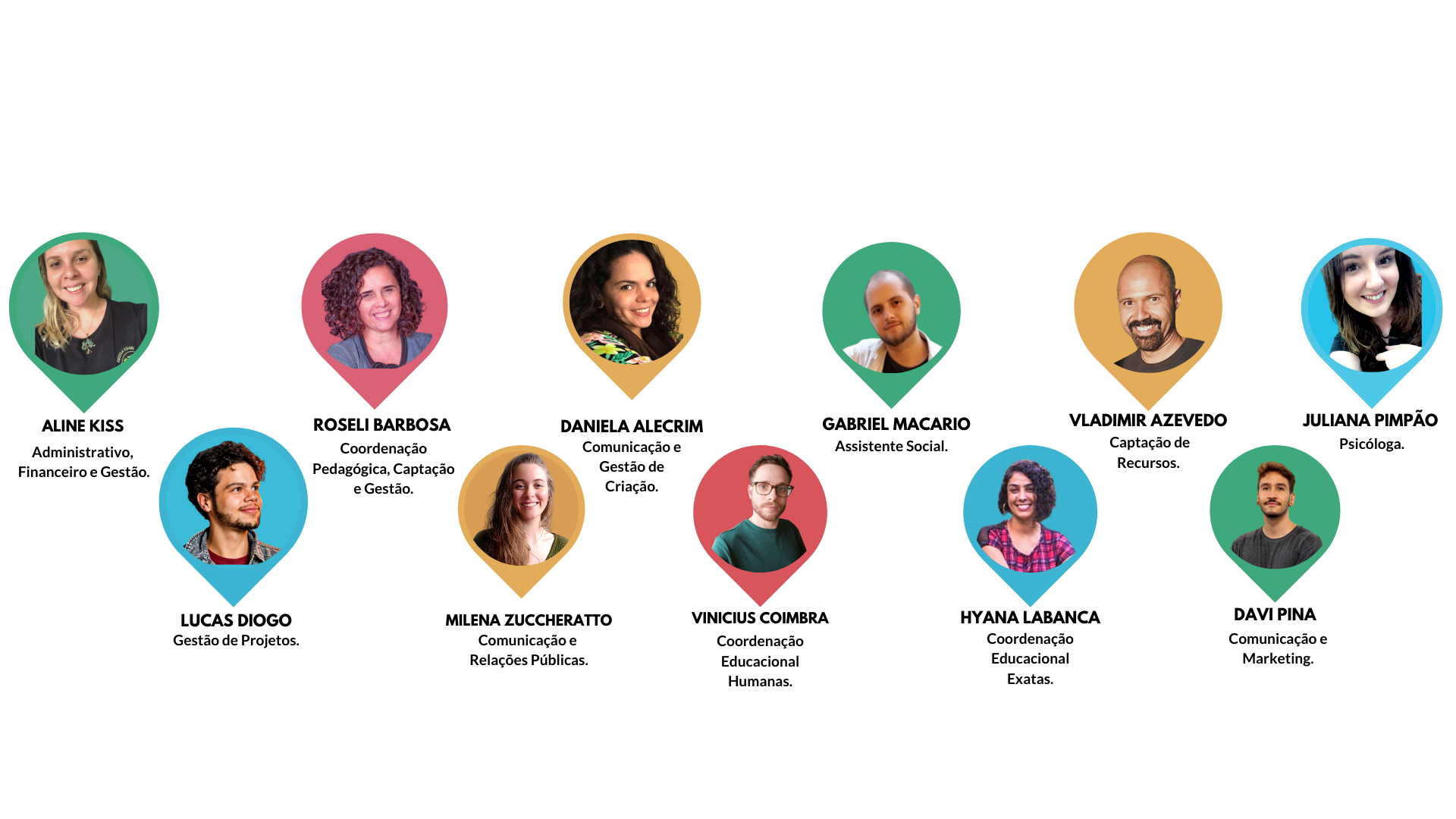 EQUIPE  ESPAÇO URBANO
‹#›
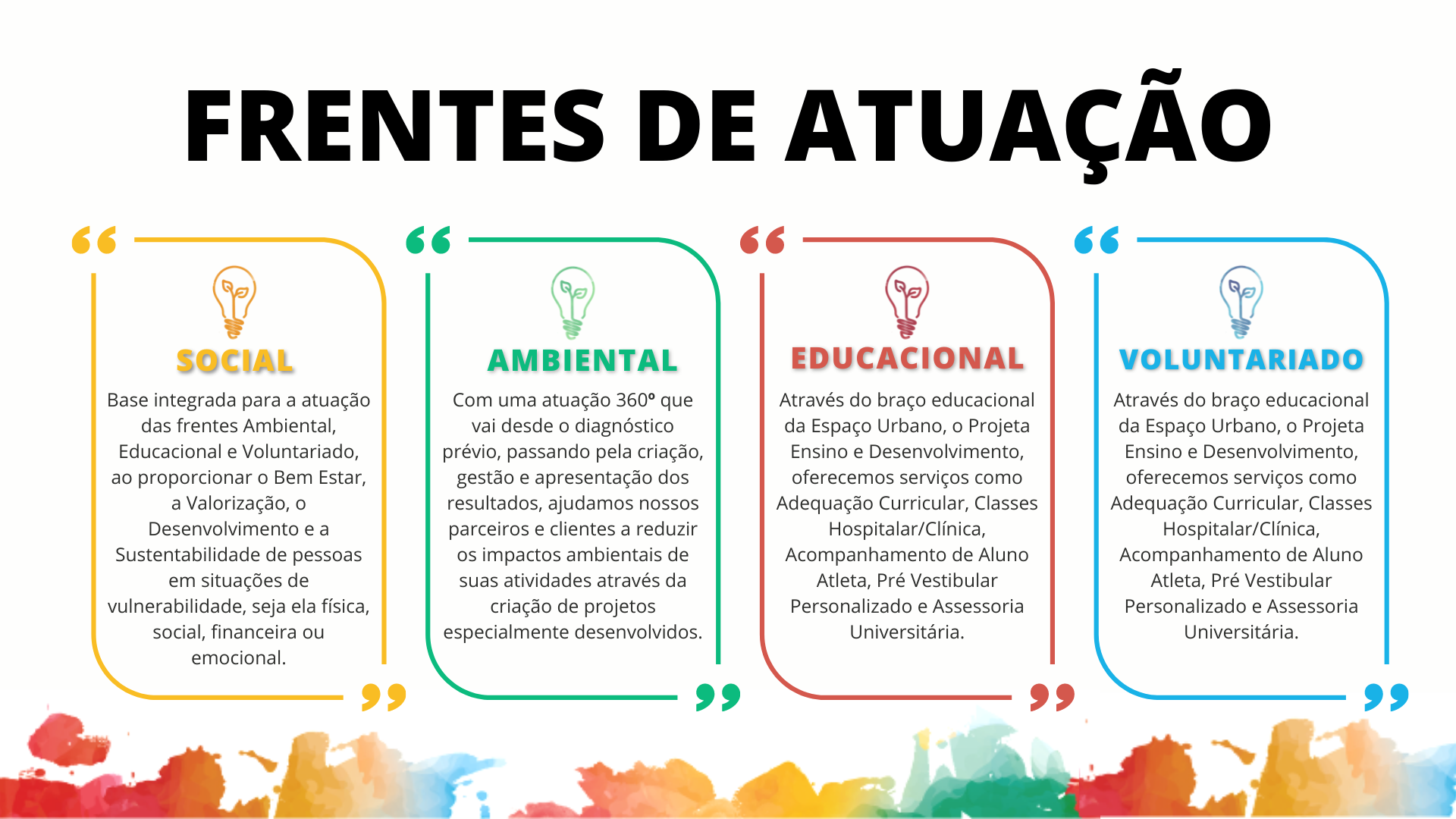 ‹#›
O PROJETA
BRAÇO EDUCACIONAL da ONG Espaço Urbano.
O que fazemos?
Intermediamos os processos educacionais nos diversos níveis de ensino para alunos em defasagem, com  aulas particulares, acompanhamento escolar, ensino supletivo, e também orientação pré-vestibular.
QUEM SOMOS?
Equipe multidisciplinar que se constituiu a partir do mútuo anseio pela construção de um processo de aprendizagem inovador, inclusivo e funcional nos mais variados contextos.
Missão 
Uma educação que atinja  aqueles que não se adaptaram ao processo escolar tradicional a fim de projetar melhores perspectivas de futuro.
SUPLETIVO ESPAÇO DIVERSIDADE
O QUE É?
Adequação curricular/escolar (certificação) para o público LGBTQIA+ maiores de 16 anos que não completaram o Ensino Médio (EM).
PÚBLICO ALVO
Cidadãos LGBTQIA+ em vulnerabilidade e sem certificação do Ensino Médio.
OBJETIVO
Aumentar o acesso a empregabilidade dos participantes do projeto por meio da certificação do Ensino Médio e com pontes para ofertas de emprego e oportunidades de geração de renda.
‹#›
TEMPO
Média de um ano letivo para cada diploma (EM).
SUPLETIVO ESPAÇO DIVERSIDADE
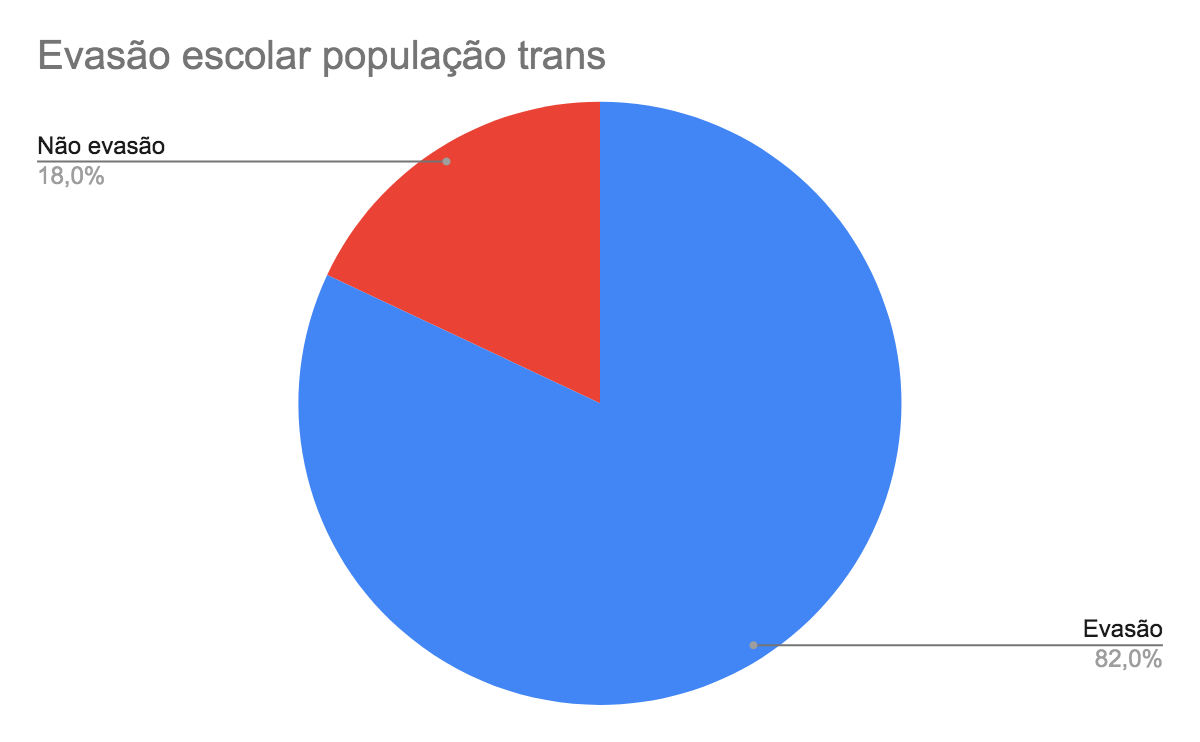 ‹#›
SUPLETIVO ESPAÇO DIVERSIDADE
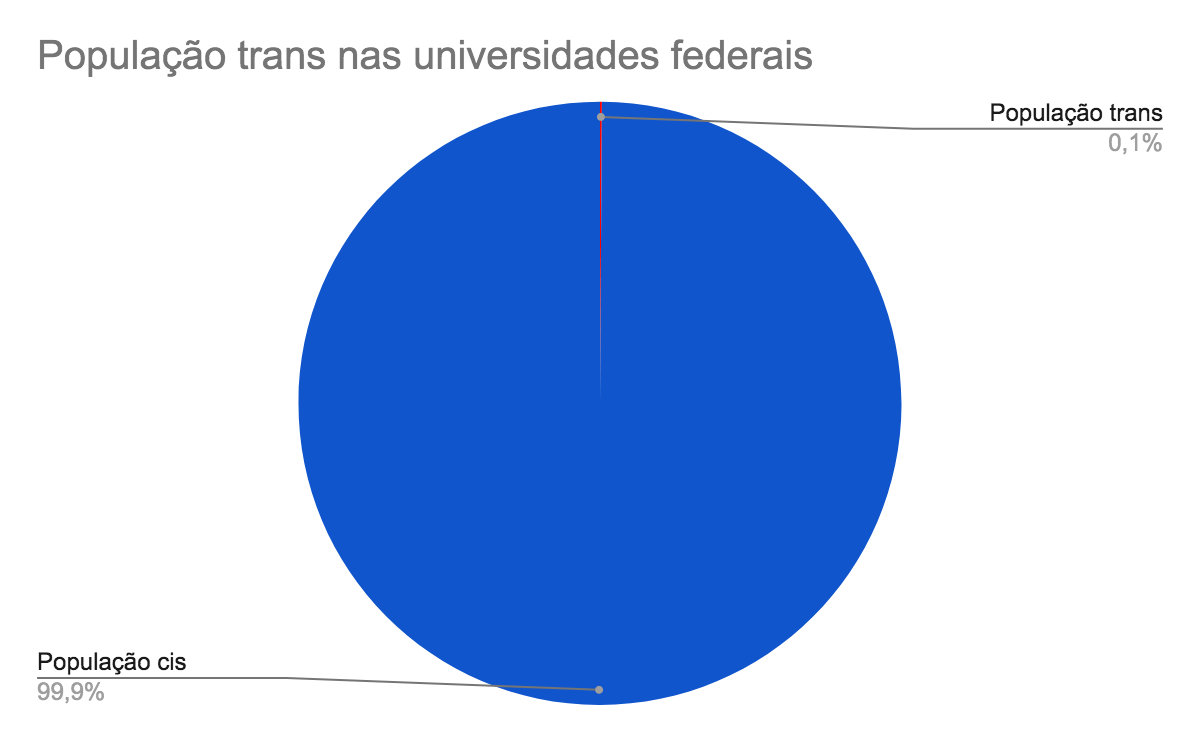 ‹#›
SUPLETIVO ESPAÇO DIVERSIDADE
COMO FUNCIONA?

Através dos profissionais certificados e qualificados do Projeta Ensino e apoio psicopedagógico da Universidade Anhembi Morumbi, fornecer educação de qualidade às alunas e alunos LGBTQI+  em situação de vulnerabilidade.
ODS 4
Concordância com os objetivos de desenvolvimento sustentável da  ONU.
“Assegurar a educação inclusiva, equitativa e de qualidade, e promover oportunidades de aprendizagem ao longo da vida para todos.”
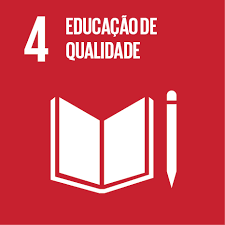 ‹#›
INSTITUIÇÕES PARCEIRAS DA  ESPAÇO URBANO
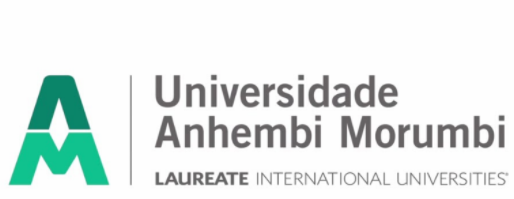 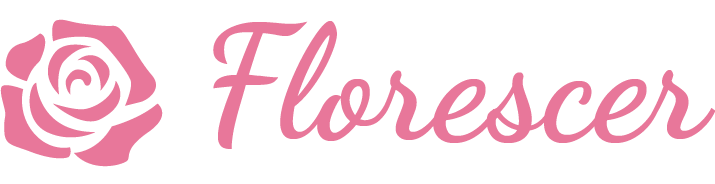 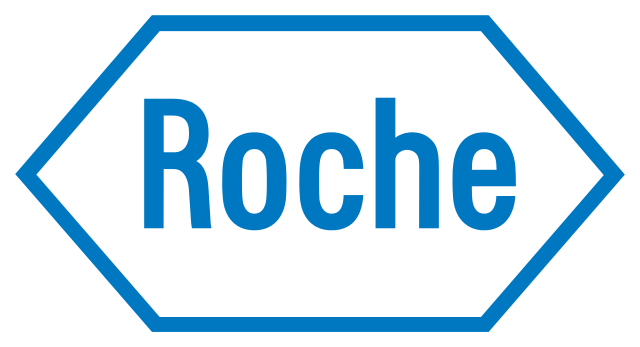 ‹#›
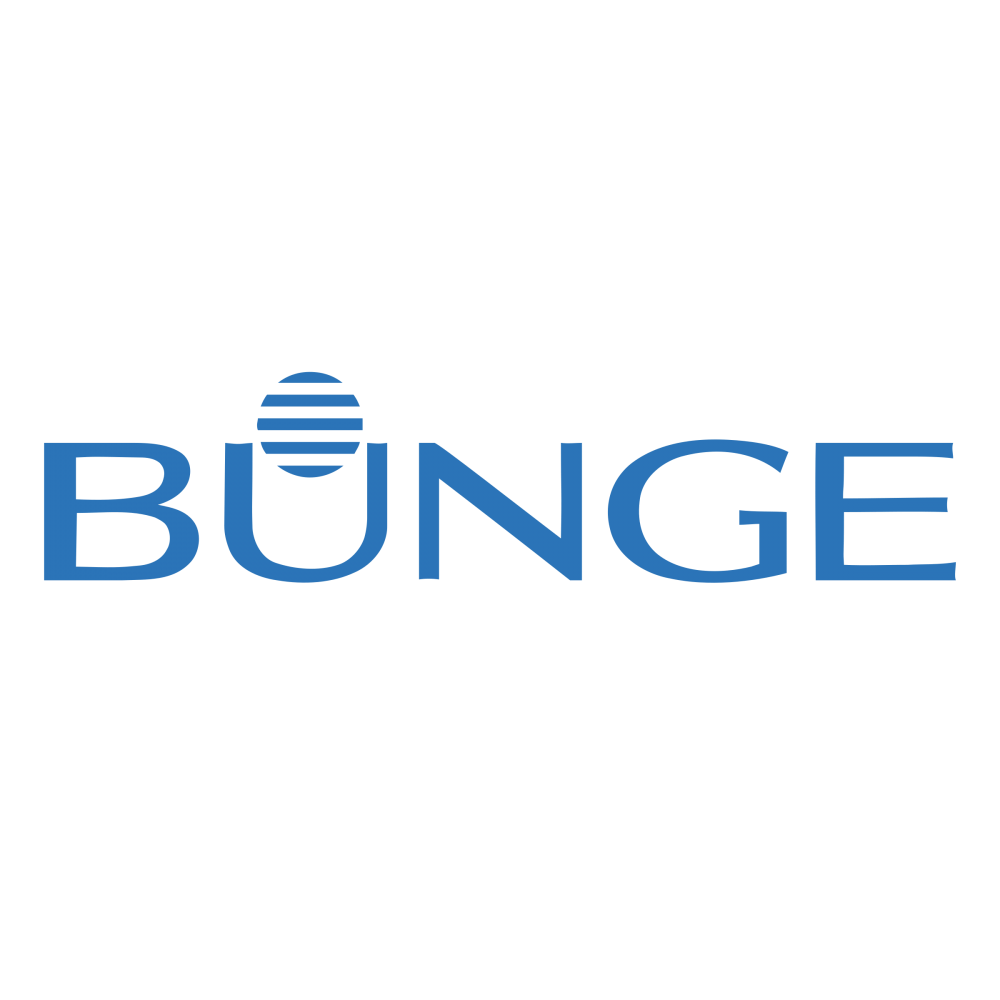 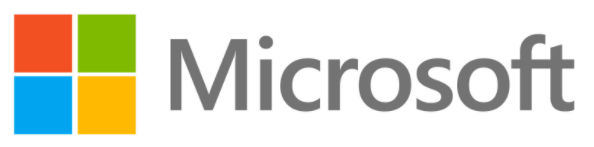 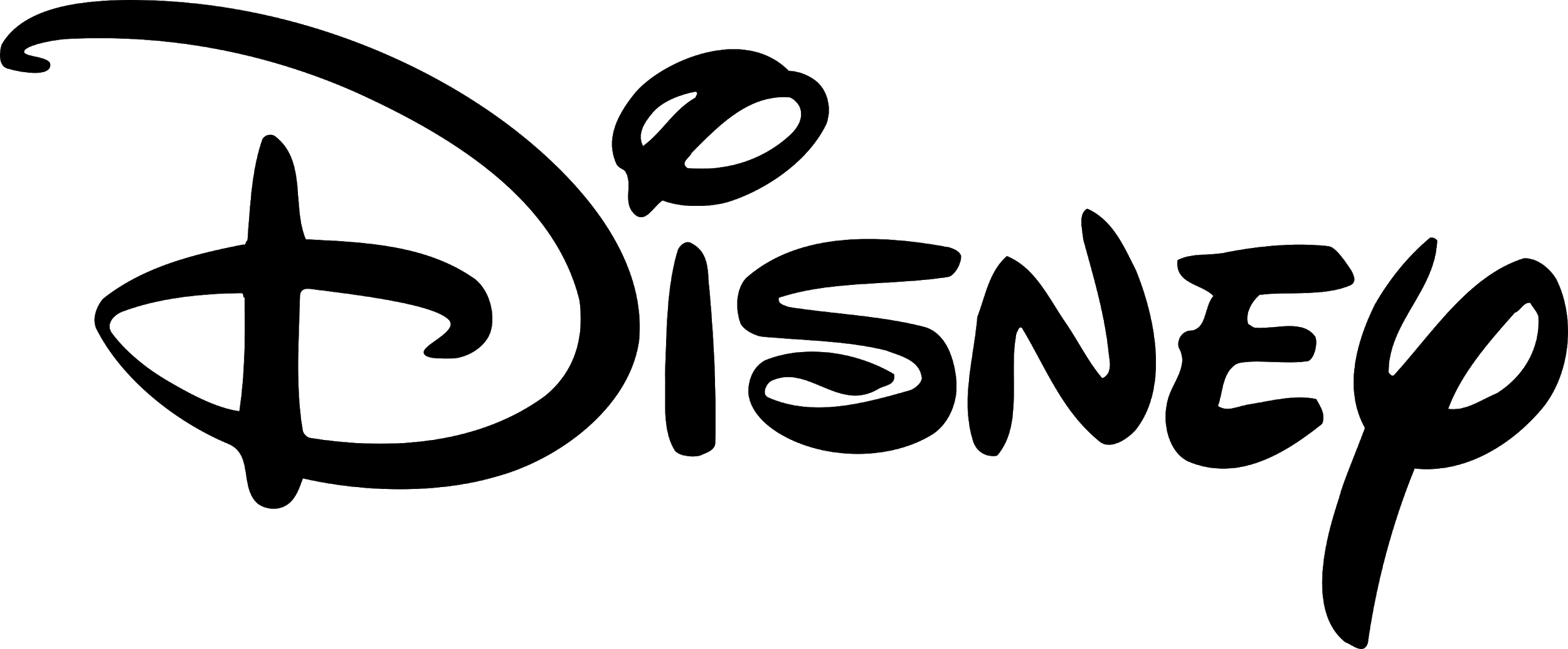 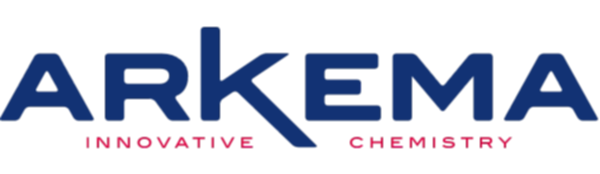 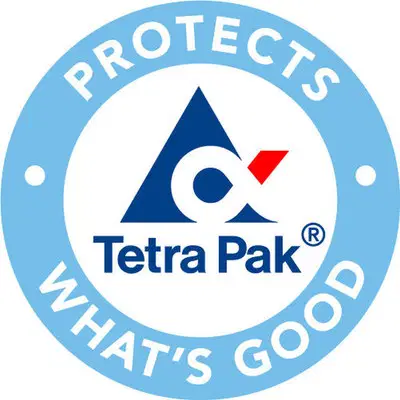 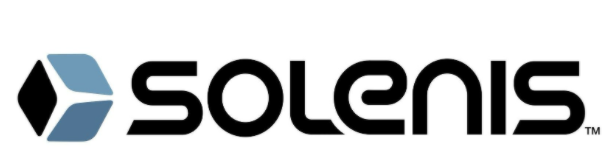 O QUE PRECISAMOS?
POSSIBILIDADES DE INVESTIMENTO 
Pessoa física e/ou jurídica
Parceria com empresas
PARCERIAS E RECURSOS FINANCEIROS PARA MANTER O PROJETO 
E a possibilidade de ampliar o alcance do supletivo para mais beneficiados e beneficiadas
‹#›
Investimentos
‹#›
CUSTOS FIXOS
CUSTOS VARIÁVEIS
Equipe pedagógica
Material didático e escolar 
Matricula para CertificaçãoParticular  (Aprovado pelo 
 MEC)
Estructura Tecnologica 

        Aulas Presenciais: 
         Transporte          Manutenção do espaço
         Alimentação
‹#›
OBRIGADO!
Dúvidas?
‹#›
Você também pode nos encontrar nas nossas redes sociais:
projetaensino@espacourbano.org.br
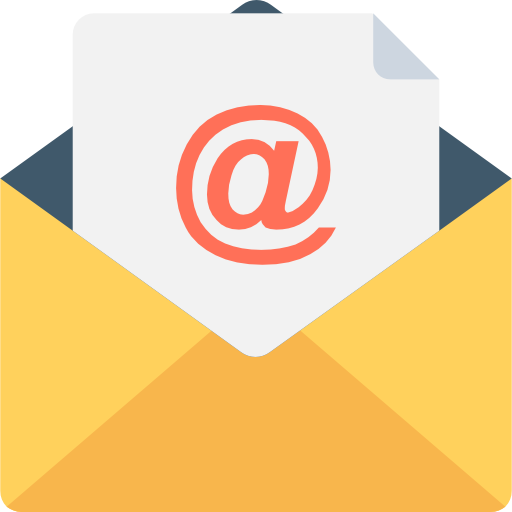 @projetaensino
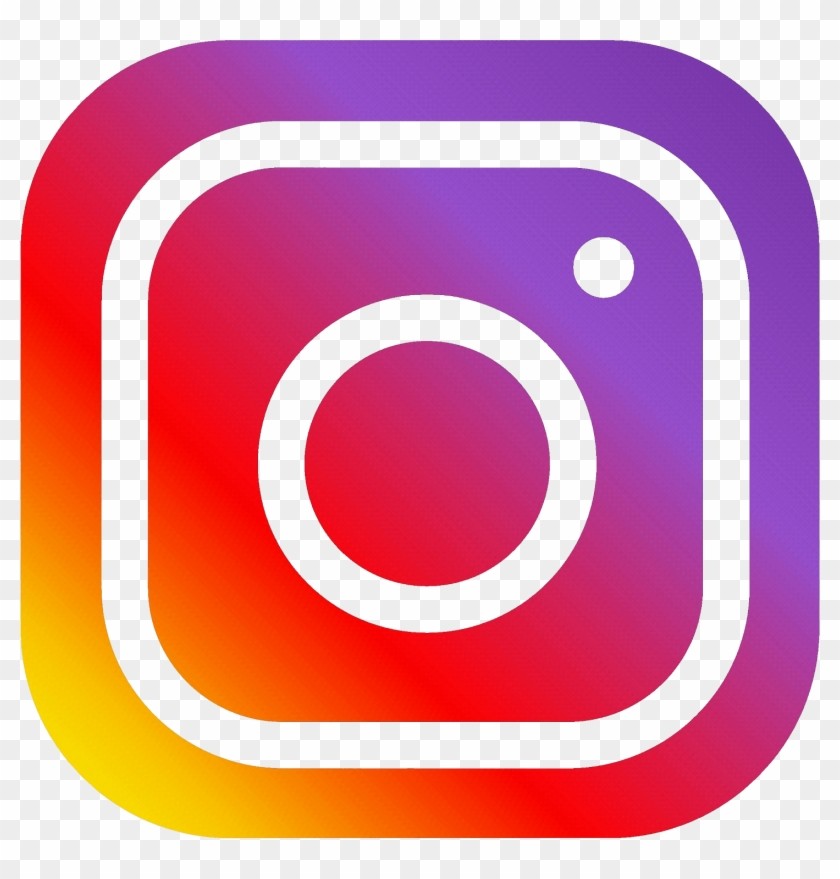 (11) 94363-5545
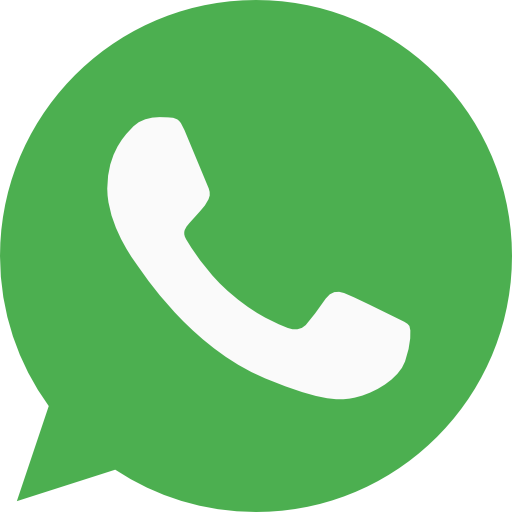 https://www.facebook.com/projetaensino/
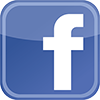